Go over quiz
Exponential Functions
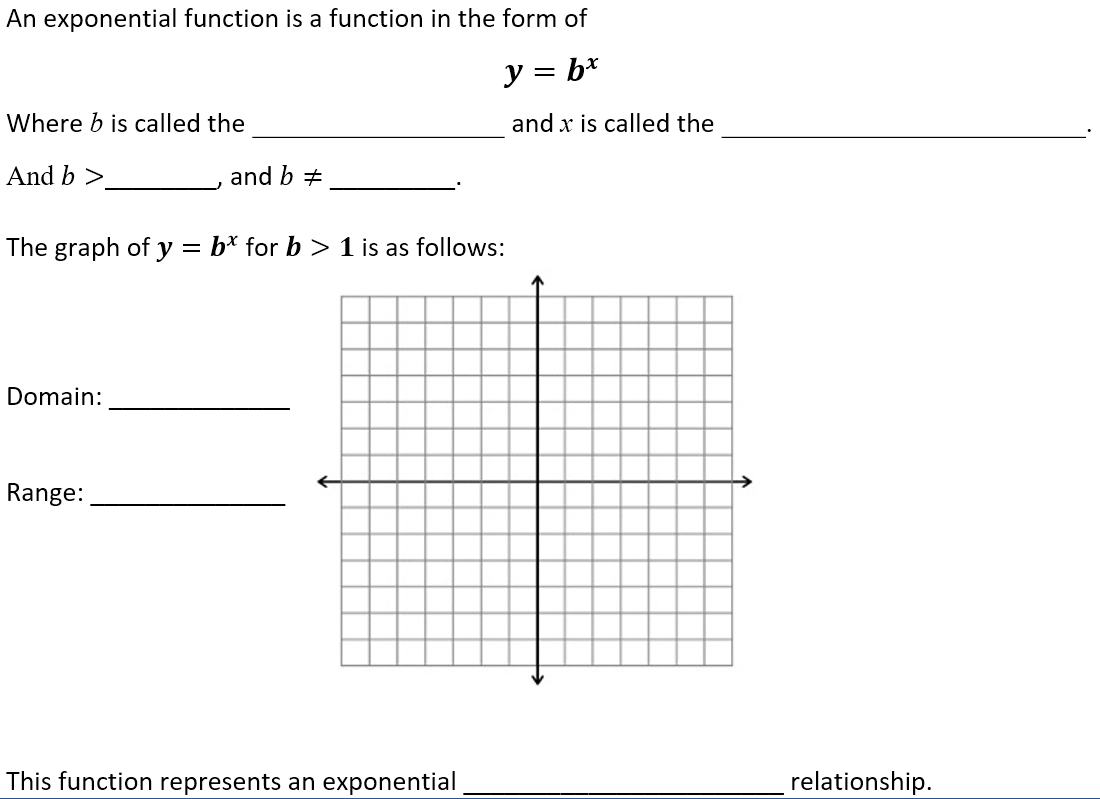 exponent
base
1
0
(-      ,       )
8
8
b is called the GROWTH FACTOR
(      ,       )
0
8
x
Ex: y = 3
growth
Exponential Functions
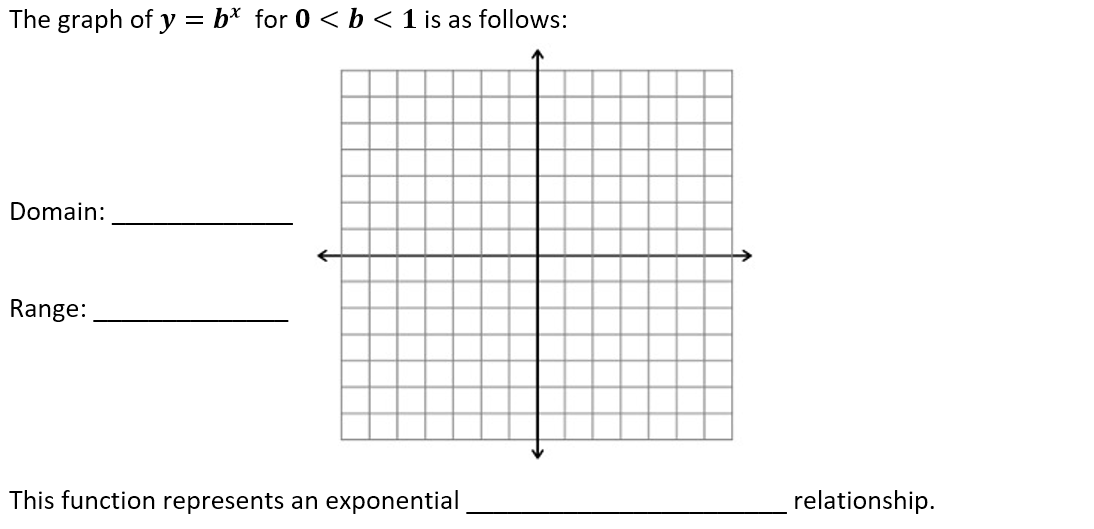 (-      ,       )
8
8
b is called the DECAY FACTOR
(      ,       )
0
8
x
Ex: y = (⅓)
decay
Exponential Functions
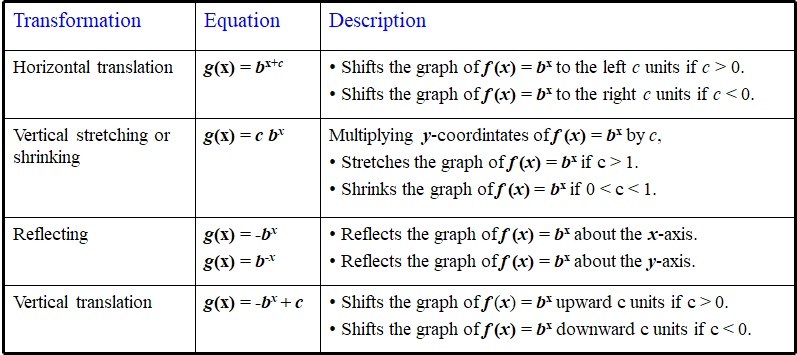 Compound Interest Review
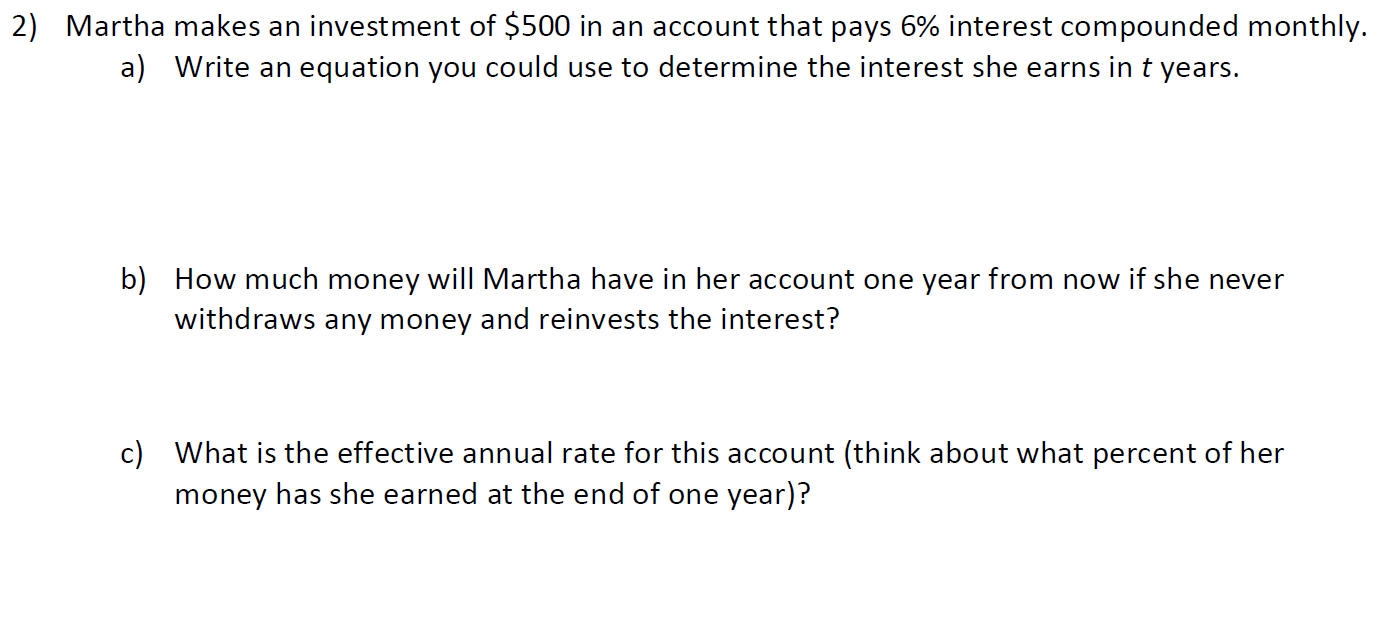 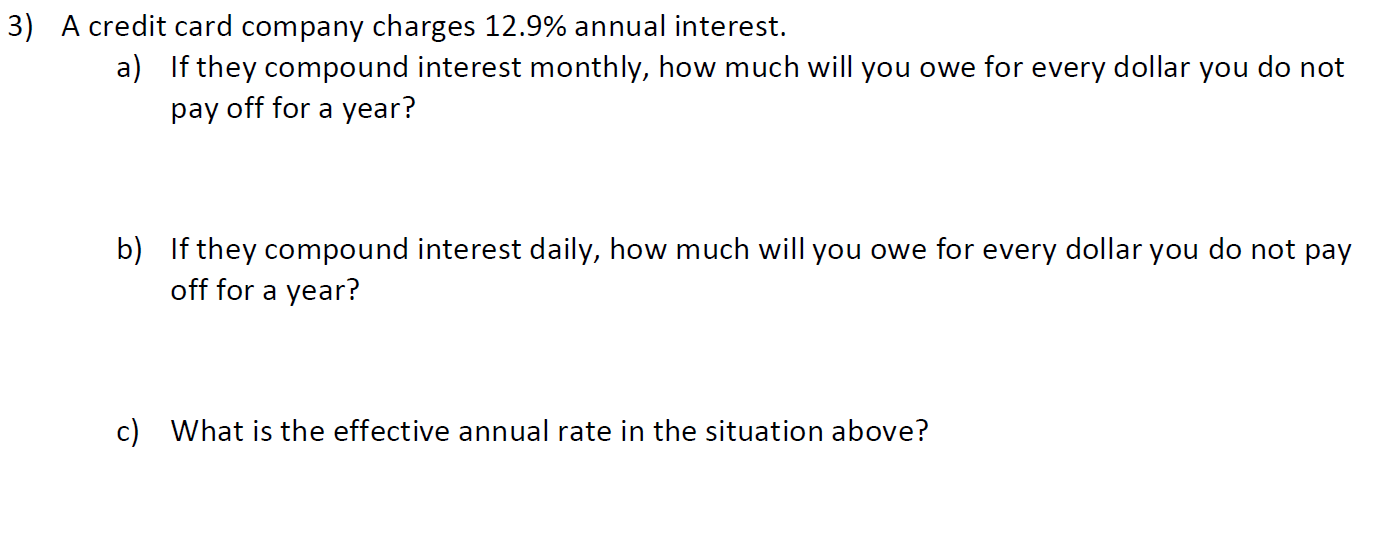 Half Life
The half life of caffeine is 5 hours. A grande Peppermint Mocha has 330 milligrams of caffeine. Let Q(t) denote the amount of caffeine in your system t hours after consuming your grande Peppermint Mocha. For simplicity, assume the entire grande Peppermint Mocha is consumed instantly. 
How many milligrams of caffeine will be in your system after 5 hours? After 10 hours? After 15 hours? 


Qt=Q012t/k. Find Q0 and k.



How many milligrams of caffeine will be in your system after 2 hours?
Exponential Problem
The world population in 2000 was approximately 6.08 billion. The annual rate of increase was about 1.26%
Find the growth factor for the world population


Suppose the rate of increase continues to be 1.26%. Write a function to model the world population.



Let x be the number of years past the year 2000. Find the world population in 2010.
Task 2.6b
Homework: 2.6b Set and Go